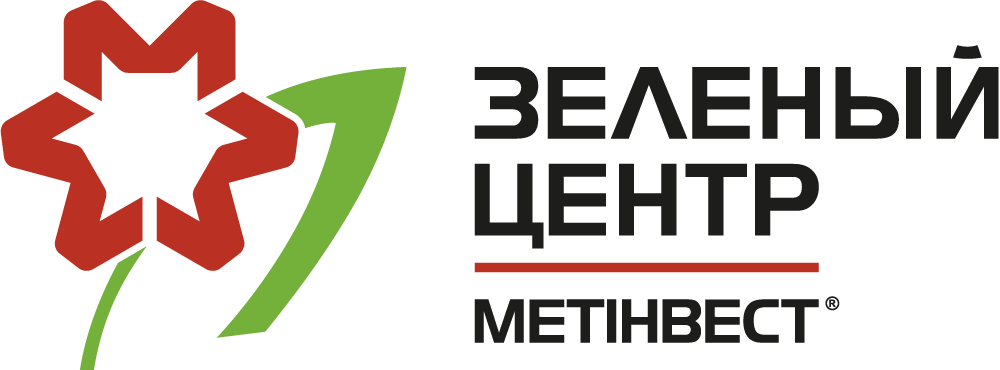 Взаимодействие бизнеса и громады по экологическим вопросам на примере деятельности ОС «Зеленый Центр Метинвест»
Дирекция по связям с общественностью и региональному развитию
Мариуполь, Украина,
Донецкая область.
Образован 1778 году
Проживает около 460 тыс. человек
Зарегистрировано более 60 предприятий

Мариуполь — до 2014 года был первым городом по объёмам загрязнения атмосферы от стационарных источников загрязнения Украины и Европы. 
Сегодня занимает 7-е место по уровню загрязнения атмосферы.
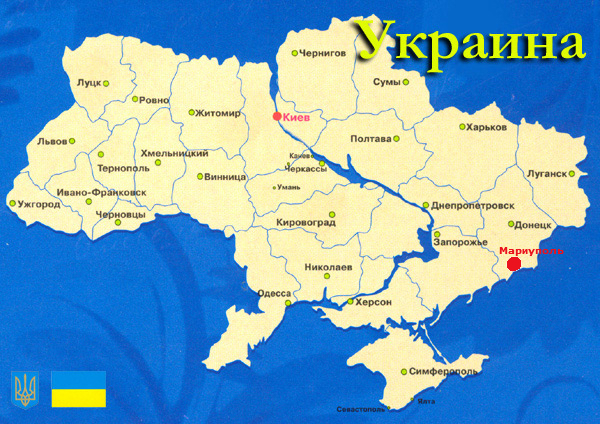 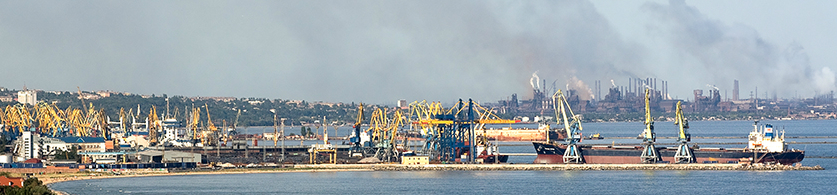 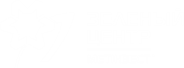 В Мариуполе работают два металлургических гиганта: 
комбинат АЗОВСТАЛЬ и комбинат имени ИЛЬИЧА
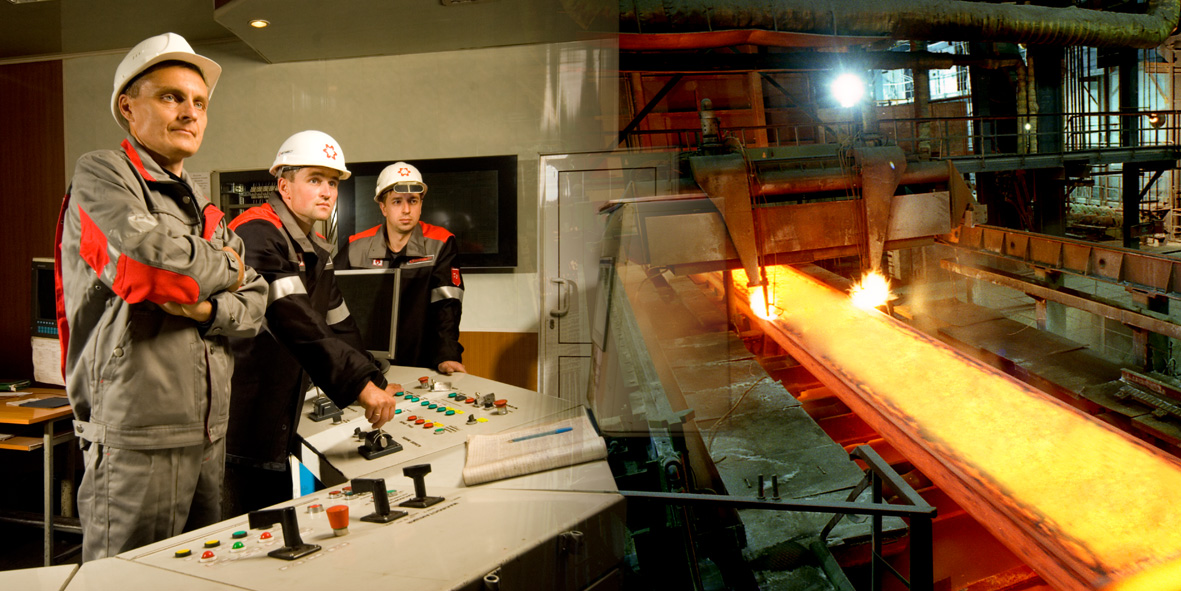 Свыше 50 тысяч работников;
Каждая третья гривна в бюджете города заработана на комбинатах;
Свыше 40 миллионов гривен инвестиций в инфраструктуру города только за 2014 год
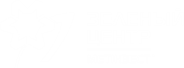 За 2013 год:
на основе предложений двух комбинатов Группы МЕТИНВЕСТ разработана и утверждена программа охраны и оздоровления окружающей среды Мариуполя до 2020 года, положено начало ее реализации;
итогом остановки аглофабрики ПАО «МК Азовсталь» становится значительное снижение уровня загрязнения атмосферного воздуха в городе;
Учреждается общественный союз «Зеленый центр МЕТИНВЕСТ»
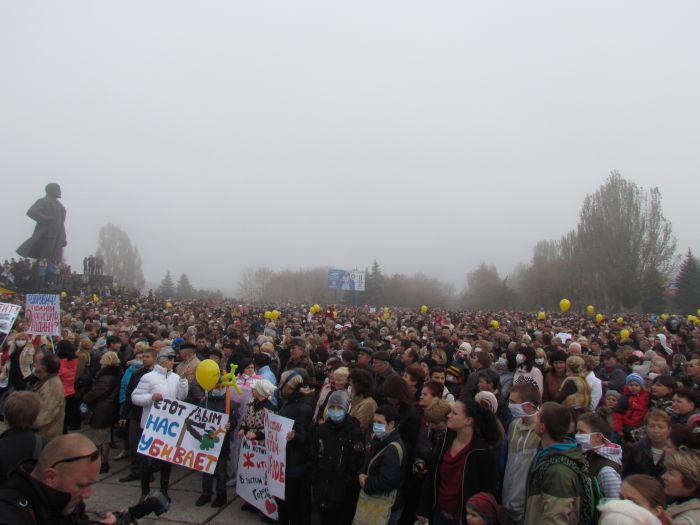 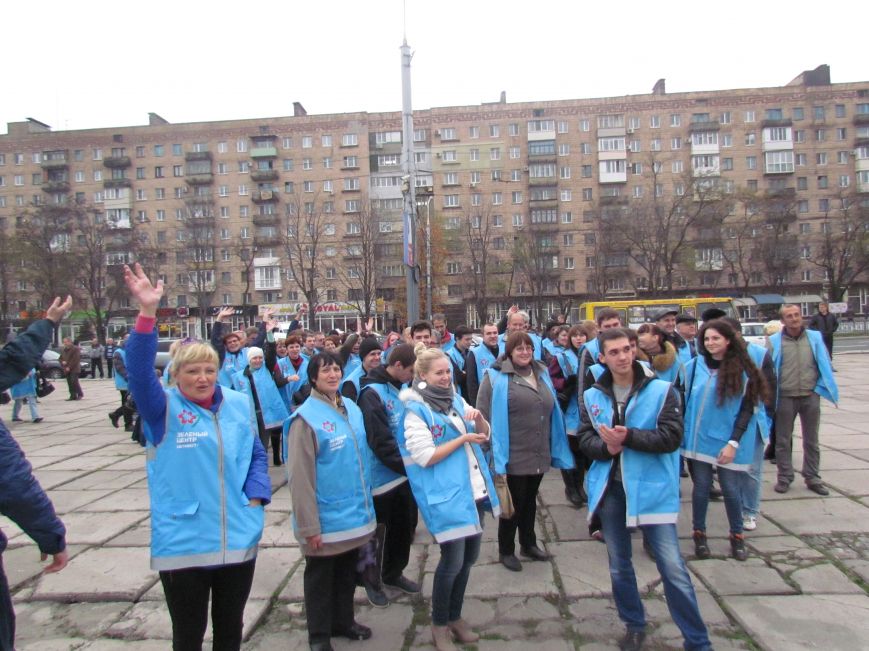 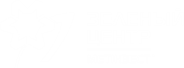 ОТ  ПРОТЕСТА  К СОТРУДНИЧЕСТВУ
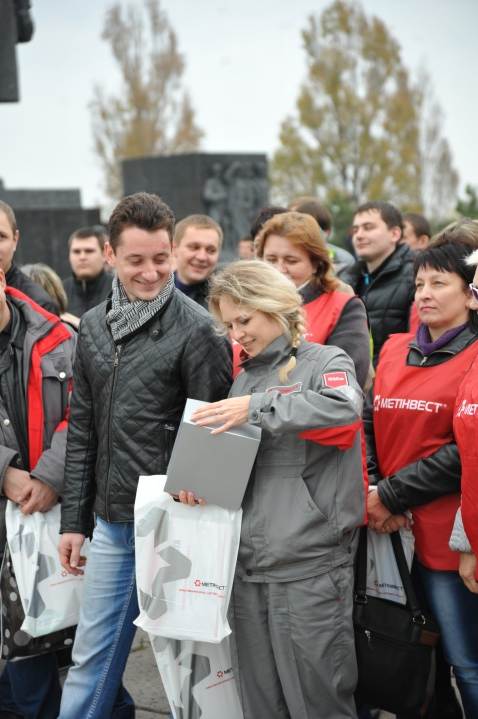 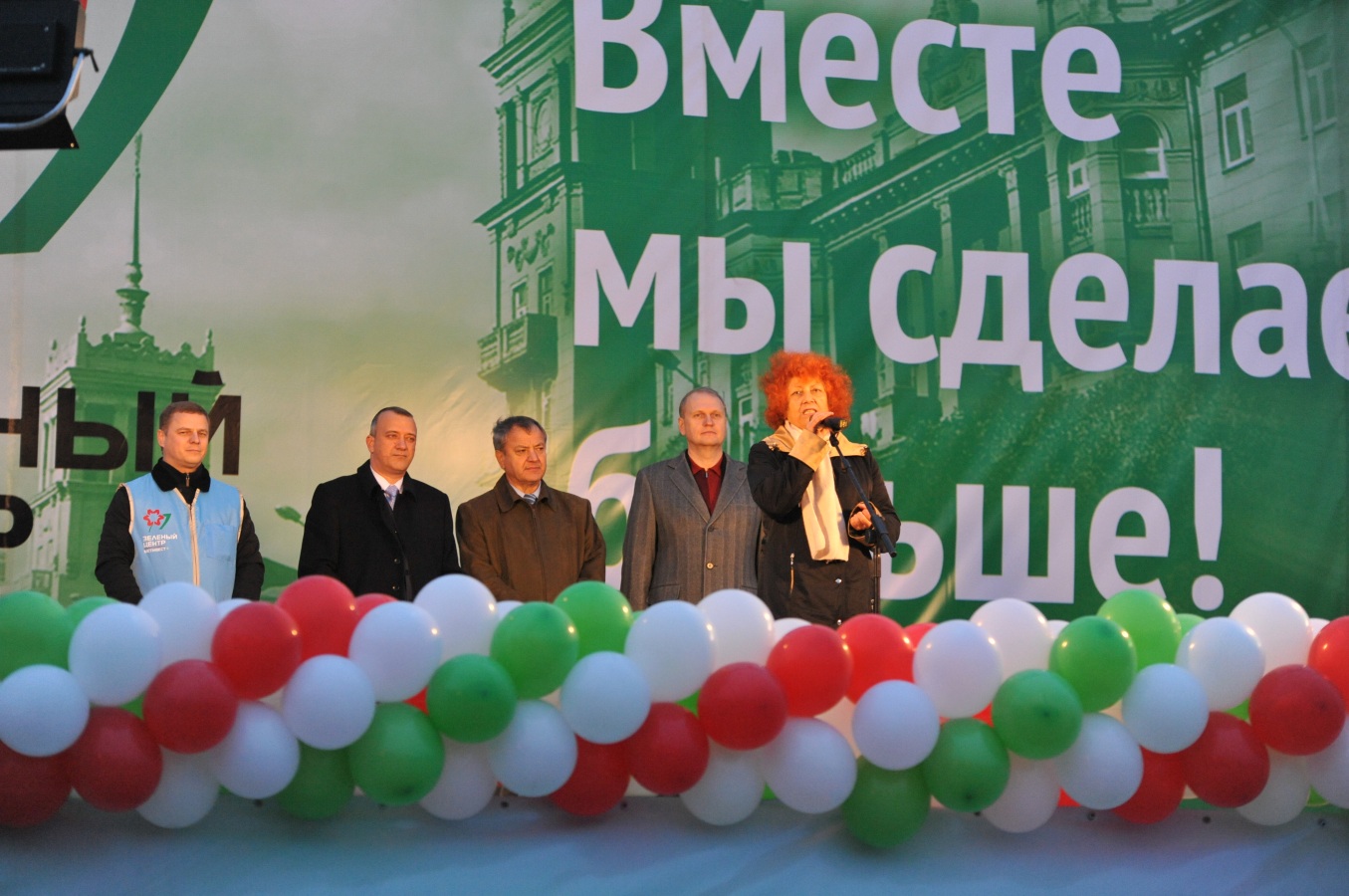 4 ноября 2013 года после завершения «Генеральной уборки», на площади Ленина состоялось торжественное подведение итогов субботников и экологической работы меткомбинатов за прошедший год.
В мероприятии приняли участие генеральные директора комбинатов имени Ильича и «Азовсталь», городской голова, представители Метинвеста и «Зеленого центра». 
Только за один день, 4 ноября, активисты «Зеленого центра Метинвеста» и трудовых коллективов предприятий очистили от листвы и мусора почти 11 тысяч квадратных метров территории.
Активных участников осенних субботников от комбинатов, общественников и активистов ЗЦМ отметили благодарностями МИХ и предприятий.
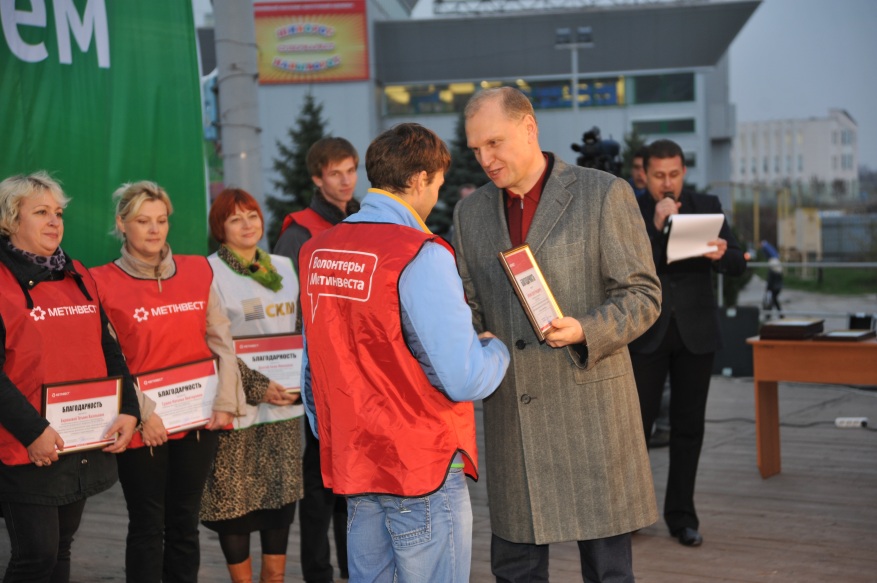 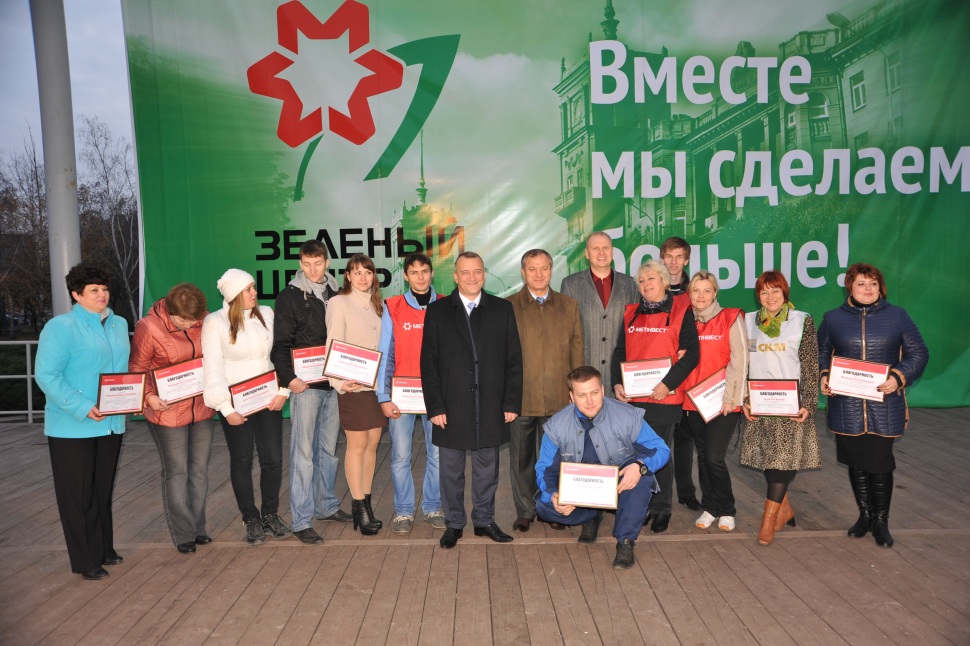 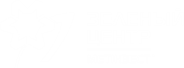 ОБЩЕСТВЕННЫЙ СОЮЗ «ЗЕЛЕНЫЙ ЦЕНТР МЕТИНВЕСТ»
ПАО Енакиевский МК»
ПАО «ММК им. Ильича»
ПАО «МК Азовсталь»
ООО «МЕТИНВЕСТ»
ОС «Зеленый центр МЕТИНВЕСТ»
Городской комитет ОС «Зеленый центр МЕТИНВЕСТ» в МАРИУПОЛЕ
Общественная приемная
Проекты 
«Зеленого центра МЕТИНВСЕТ»
Активисты ЗЦМ
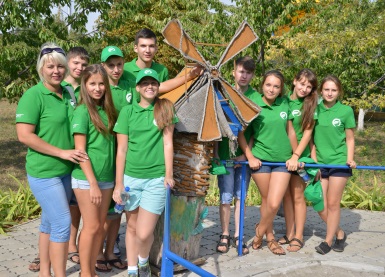 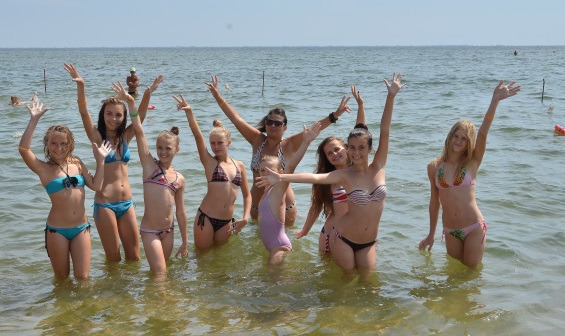 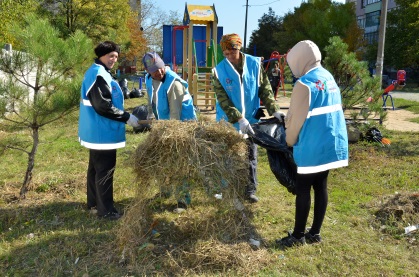 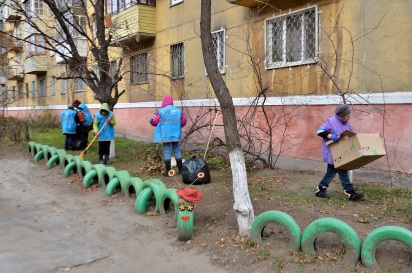 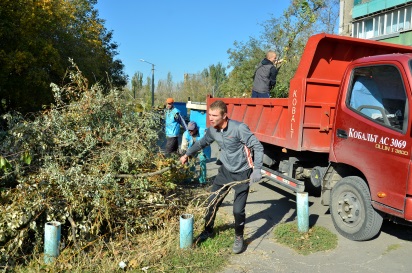 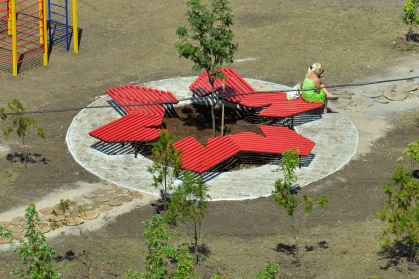 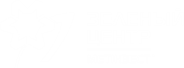 ОБЩЕСТВЕННЫЙ СОЮЗ «ЗЕЛЕНЫЙ ЦЕНТР МЕТИНВЕСТ»
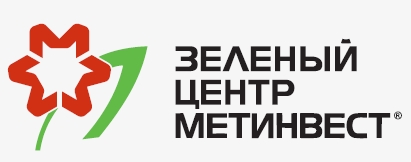 Задачи — поддержка инициатив и оказание практической помощи 
гражданам, общественным организациям, 
комитетам самоорганизации населения 
по вопросам благоустройства, озеленений и санитарного состояния придомовых и городских территорий г. Мариуполя, 
направленным на улучшение окружающей среды, продвижение экологических знаний и повышение экологической культуры населения.
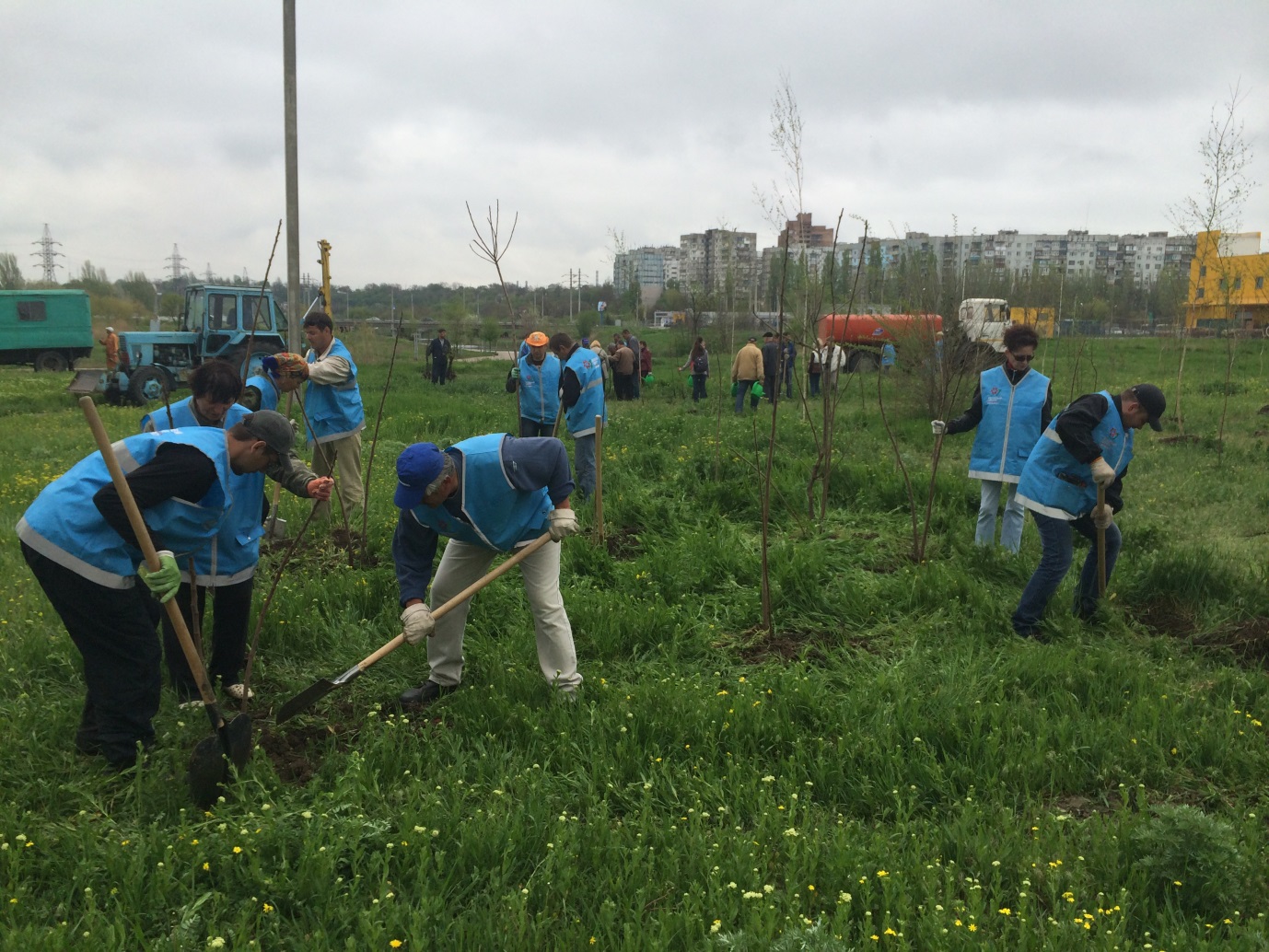 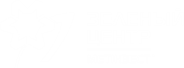 ИНСТРУМЕНТАРИЙ РАБОТЫ ОБЩЕСТВЕННОГО СОЮЗА В 
Г. МАРИУПОЛЕ
Организация работы общественной приемной
Работа бригад активистов ЗЦМ по оказанию помощи в наведении порядка в городских дворах и придомовых территориях. (открытие новых рабочих мест, работа по договору до 80 чел.)
«Наш двор» - поддержка инициатив в благоустройстве территорий у дома, высадка зеленых насаждений, помощь в наведении порядка, уборке свалок.
Проект «Детская площадка»
Проекты горкома ЗЦМ
Акция «Чистый подъезд»
Спил сухостоя и кронирование деревьев
Разработка проектов озеленения
Проект «Зеленый росток» по созданию экологических клубов в школах и по месту жительства детей
Организация экскурсий на металлургические комбинаты Азовсталь и Ильича
Проект «Город нашими руками»
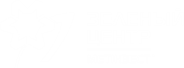 МЕТОДЫ РАБОТЫ ОБЩЕСТВЕННОГО СОЮЗА
Тесная связь с населением, КСН, районным администрациями, общественными организациями  (через Общественную приемную ЗЦМ)
Мощный механизм коммуникаций с жителями по проектам ЗЦМ (опрос жителей до начала реализации, оповещение перед началом/анонс, благодарность принявшим активное участие в проекте, организация пикетов в ЖМР реализации проектов
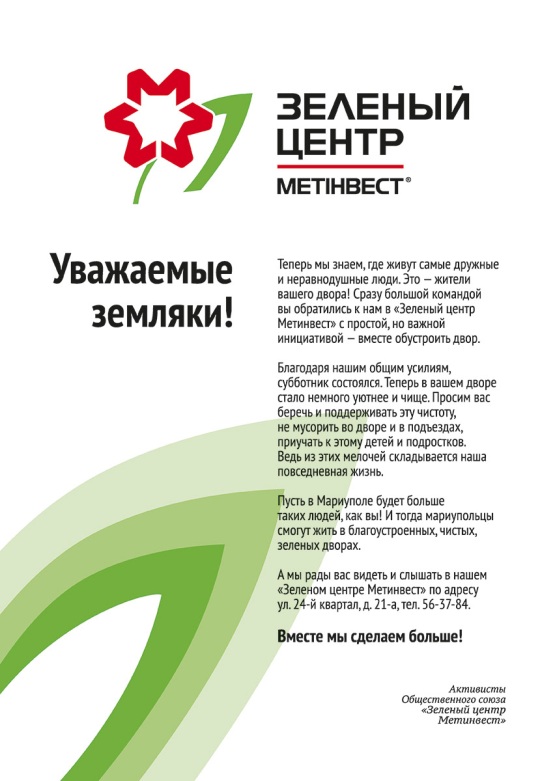 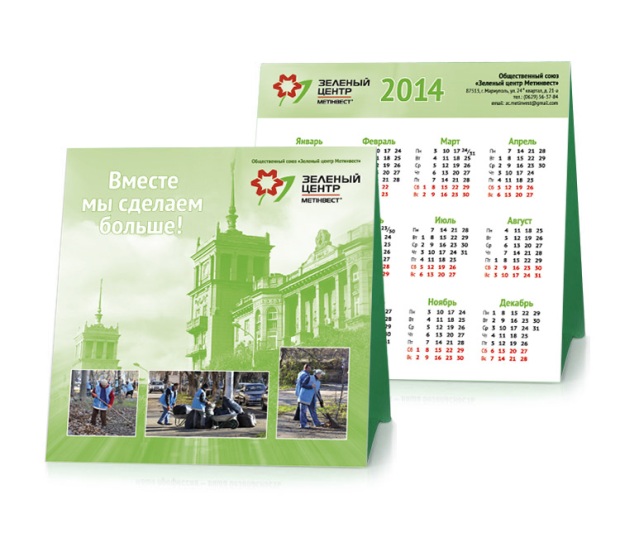 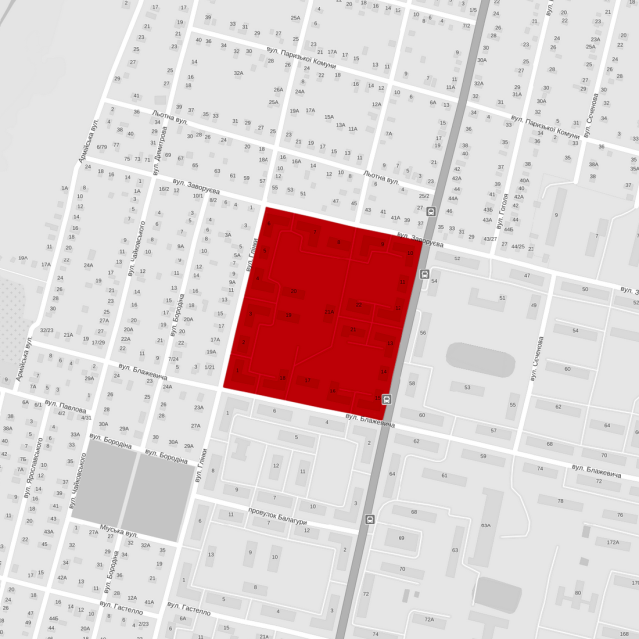 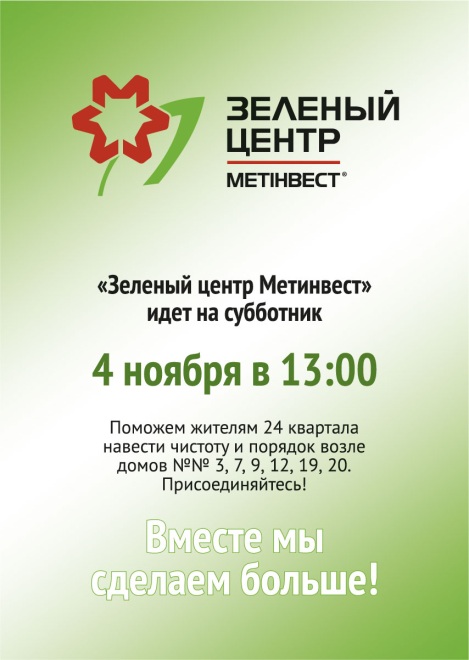 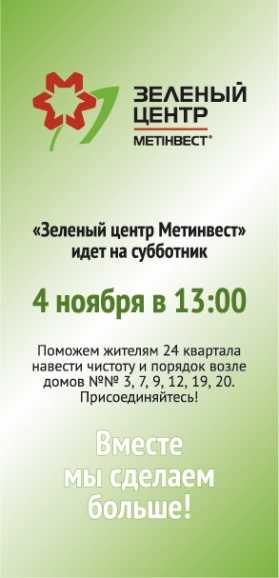 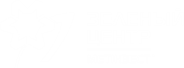 ОБЩЕСТВЕННАЯ ПРИЕМНАЯ «ЗЕЛЕНОГО ЦЕНТРА МЕТИНВЕСТ»
ОСНОВНЫМИ ЗАДАЧАМИ ОБЩЕСТВЕННОЙ ПРИЕМНОЙ ЯВЛЯЮТСЯ:
РАБОТА С ОБРАЩЕНИЯМИ ГРАЖДАН:
ПРОДВИЖЕНИЕ ЭКОЛОГИЧЕСКИХ ЗНАНИЙ У НАСЕЛЕНИЯ
РАБОТА С ДЕПУТАТАМИ:
– прием и регистрация обращений граждан;
– оказания практической помощи в реализации инициатив и предложений общественности, направленных на улучшение окружающей среды и повышение экологической культуры.
- организация встреч, конференций, круглых столов по актуальным вопросам  с участием представителей общественности,  городского совета, районных администраций, коммунальных служб города, образования и науки, экспертов-экологов и представителей экологических общественных организаций.
– совместные выездные приемы ЗЦМ и депутатов Мариупольского городского совета  в избирательных округах.
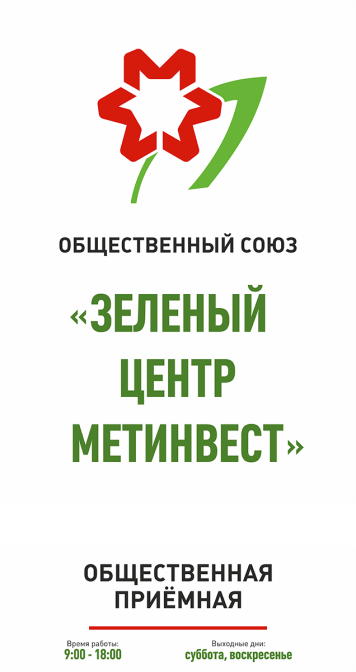 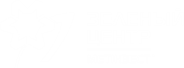 РАБОТА ОБЩЕСТВЕННОЙ ПРИЕМНОЙ
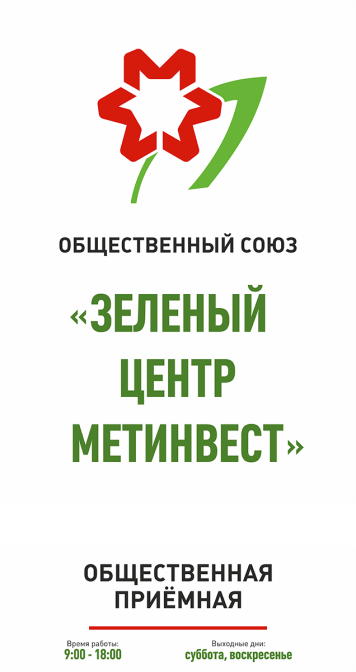 За период с ноября 2013 по 1 сентября текущего года поступило свыше 1,5 тысячи звонков и более 600 письменных обращений от жителей города. 
 
Ведется постоянный диалог с жителями и председателями КСН о непосредственном участии в реализации их заявок. 
 
Выполнено 562 заявок. Основные работы ‒ уборка территории, вывоз листвы и мусора,  ликвидация несанкционированных свалок.
 
В работу на второе полугодие 2014 года уже взято 1361 заявка, в том числе 549 заявок по благоустройству и озеленению территории.
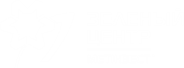 ИНФОРМИРОВАНИЕ И РАБОТА С ОБЩЕСТВЕННЫМ МНЕНИЕМ:
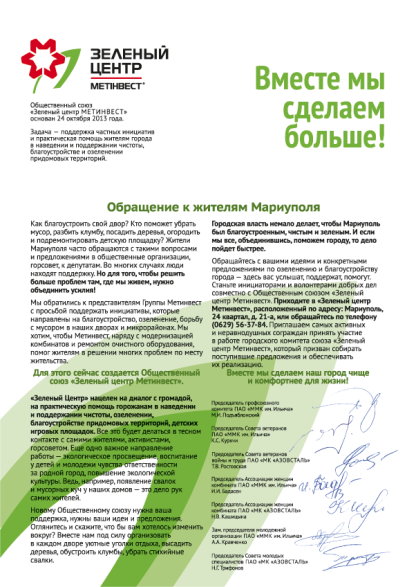 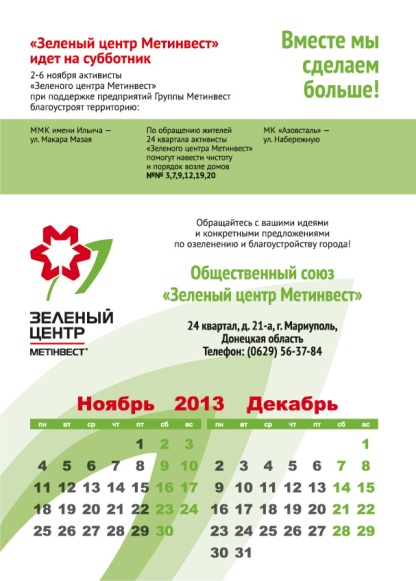 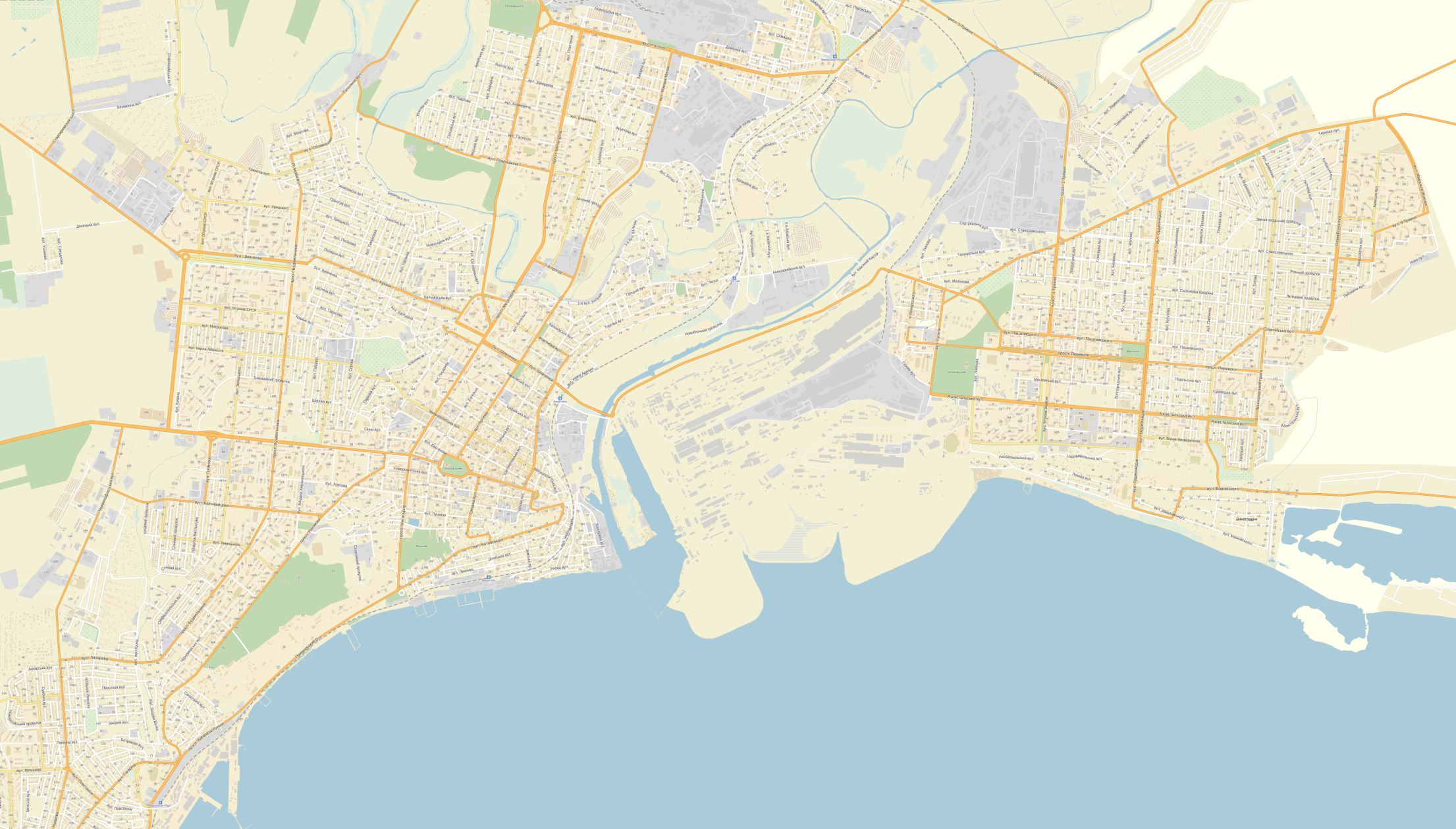 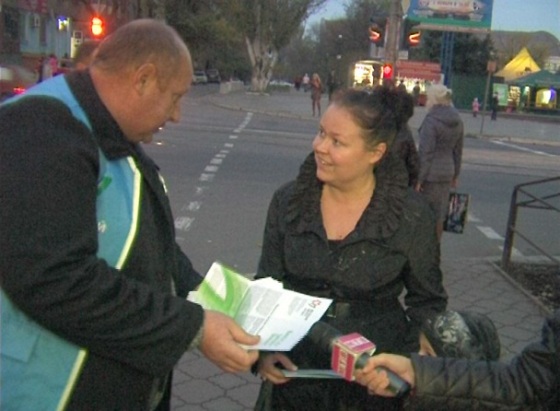 2,5
1,7
4
3
8
9
10
11
12
14
13
15
16
17
18
19
20
6
При организации крупных мероприятий организовывается работа пикетов.
Обычно только за три дня активисты «Зеленого центра Метивнест» раздают свыше  35 тыс. листовок.
Организуется распространение объявлений по почтовым ящикам жителей, где будет проходить мероприятие.
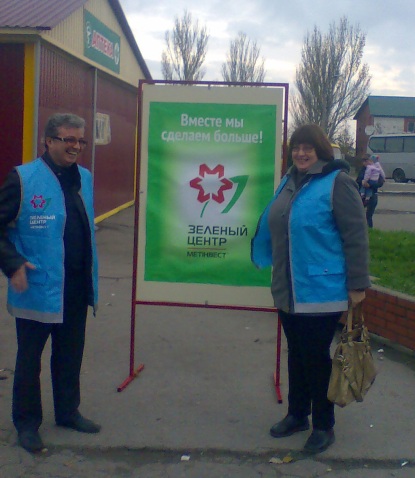 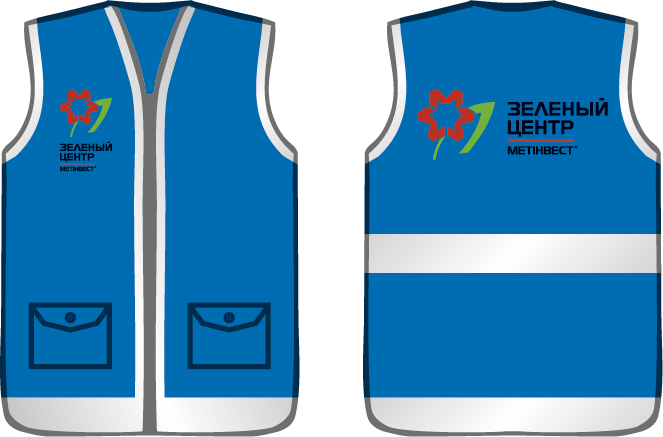 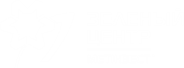 Проекты
ГЕНЕРАЛЬНЫЕ   СУББОТНИКИ
Активисты «Зеленого центра Метинвест» по заявкам районных администраций и членов городского комитета ЗЦМ провели 6 генеральных субботников при участии студентов ПГТУ, благоустраивая городские улицы, аллеи и скверы.
В Приморском районе:
По улице Лавицкого (от пр. Строителей до пр. Нахимова)
В Ильичевском районе:
По проспекту Металлургов (от ул. Блажевича до ул.  Покрышкина) и в сквере у памятника Макару Мазаю (пр.  Ильича).
В Орджоникидзевском районе:
На Аллее вдов (от пр. Победы до ул. Пашковского).
В Жовтневом районе:
На зеленой зоне вдоль пр.  Строителей (от ул.  Урицкого до бул.  Шевченко) и в парке возле памятника Т.Г.  Шевченко (пл. Кирова).
По итогам работы активистов с ноября 2013 года ЗЦМ:
общая площадь уборки составила  725 тыс. кв. м. 
Было вывезено  1 124 тонны мусора, активное участие принимали свыше 790 человек.
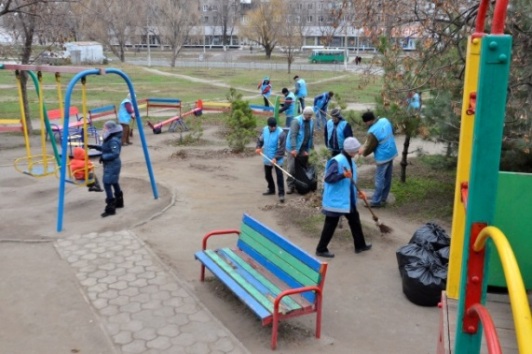 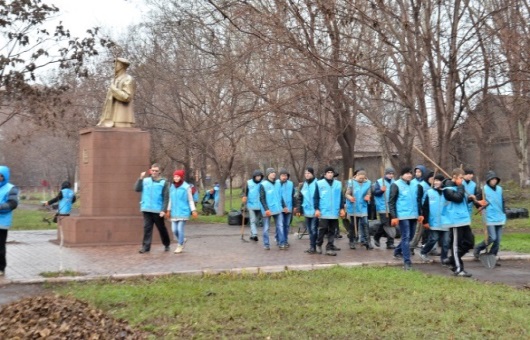 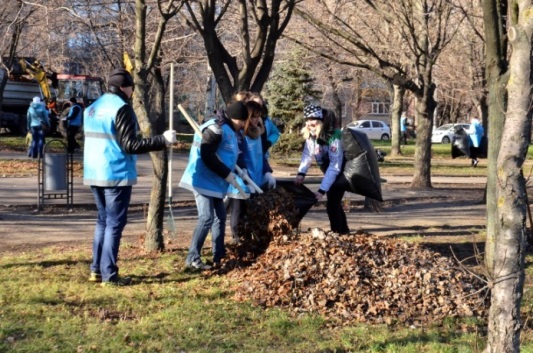 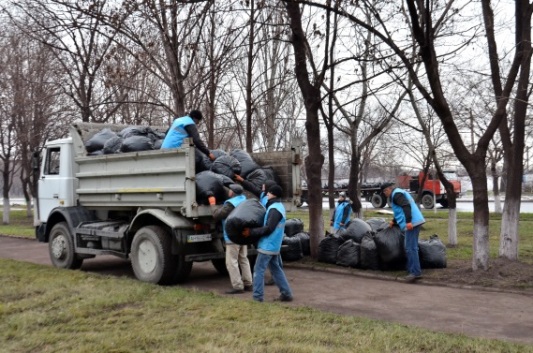 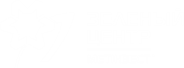 Проекты
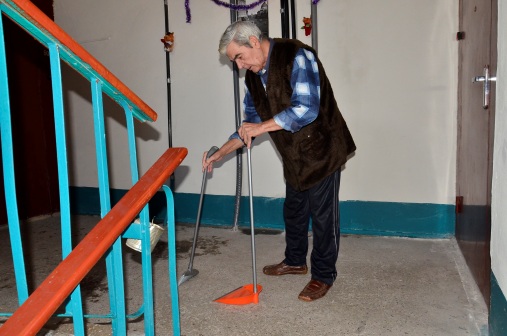 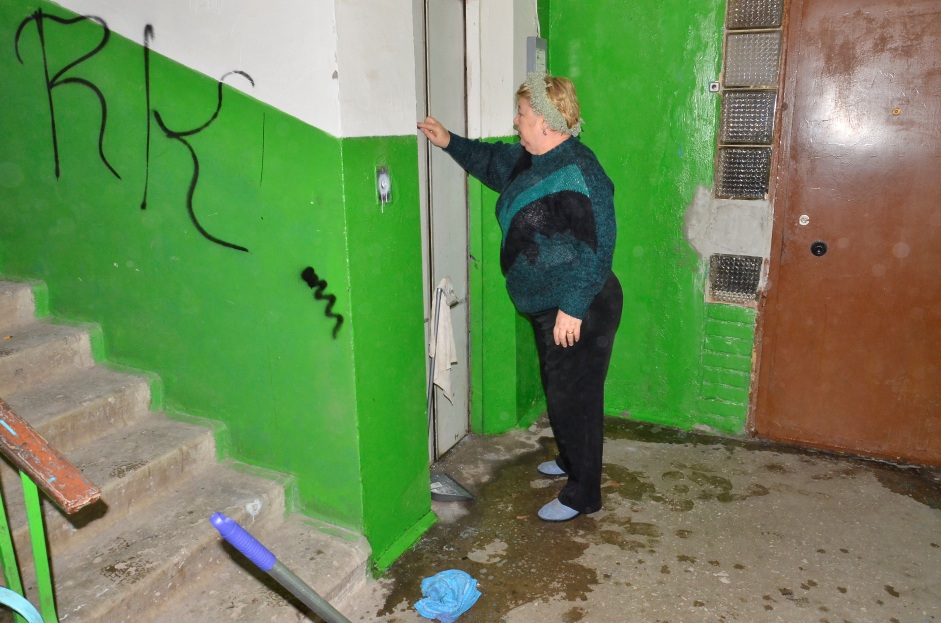 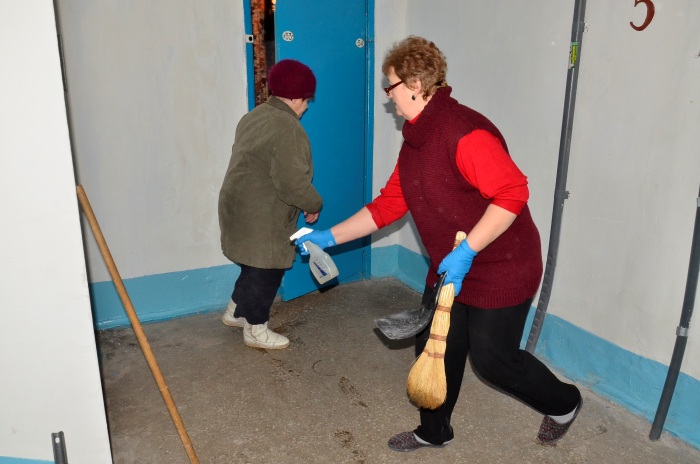 АКЦИЯ «ЧИСТЫЙ ПОДЪЕЗД»
Участники мероприятия, согласившиеся принять участие в акции, от ОС «Зеленый центр Метинвест» были обеспечены наборами для уборки своих подъездов. С помощью моющих средств мариупольцы вымыли люки мусоропроводов, лифты, лестничные площадки и пролеты и украсили подъезды к новогодним праздникам. 
Участники акции получили в подарок придверные коврики на резиновой основе (72 шт.), а наиболее активные из них ‒ подарочные комплекты из квартальных календарей и магнитов с символикой ЗЦМ.
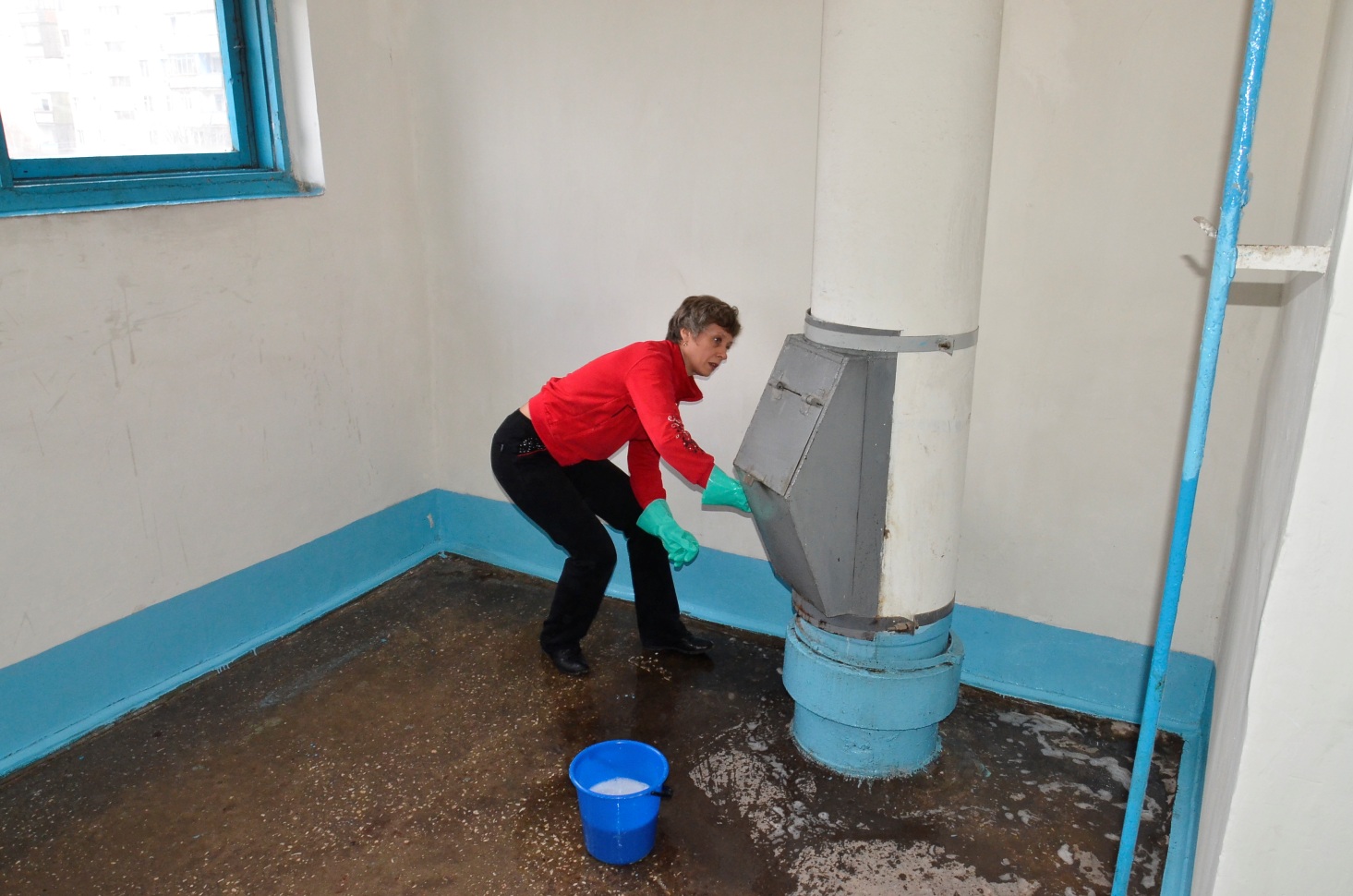 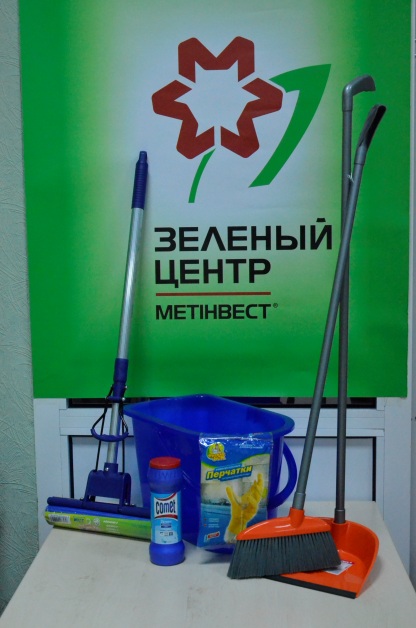 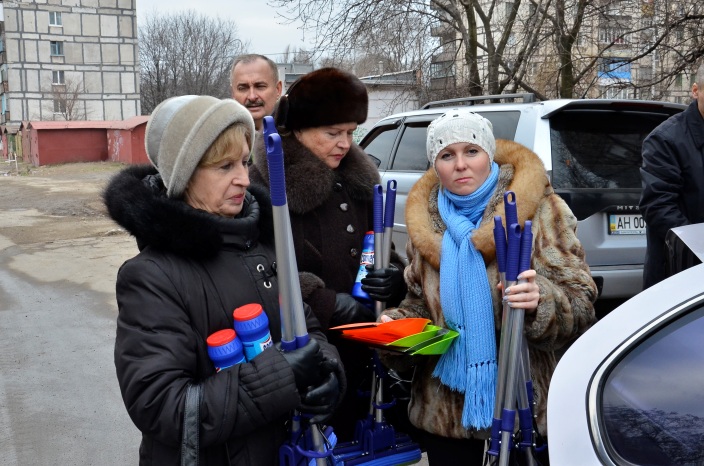 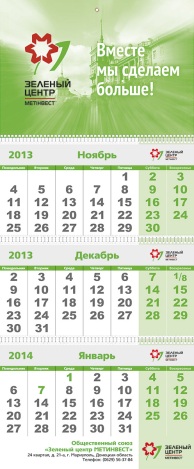 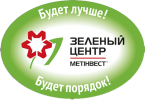 По окончанию акции в марте 2014 года  самые дружные подъезды получат приз ‒ набор новых почтовых ящиков.
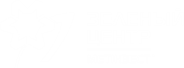 Проекты
ЛИКВИДАЦИЯ СТИХИЙНЫХ СВАЛОК И МУСОРА
По заявкам в Общественную приемную жителей города и обращениям КСН были проведены работы по уборке несанкционированных свалок и приведению придомовых территорий в надлежащее санитарное состояние. Общая площадь территории составила 421 040 квадратных метров, было вывезено 453,66 тонны мусора.
На 2014 год запланирована уборка 163 стихийных свалок.
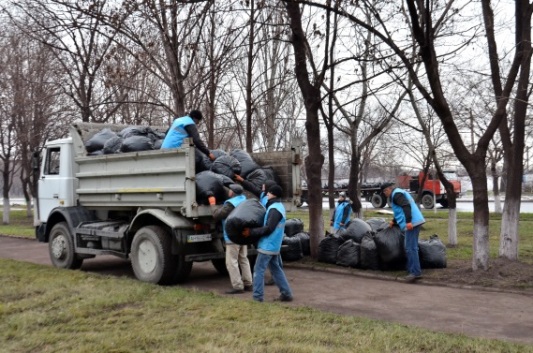 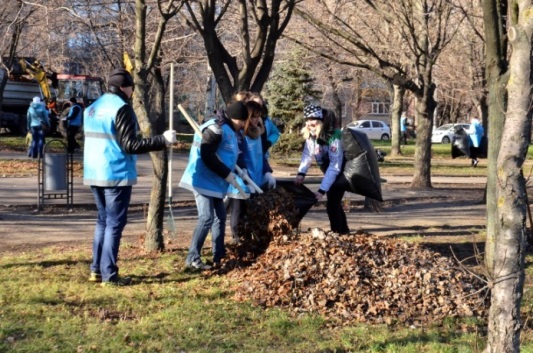 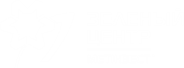 Проекты
ПРОЕКТ ПО УДАЛЕНИЮ АВАРИЙНЫХ ДЕРЕВЬЕВ И ИХ КРОНИРОВАНИЮ
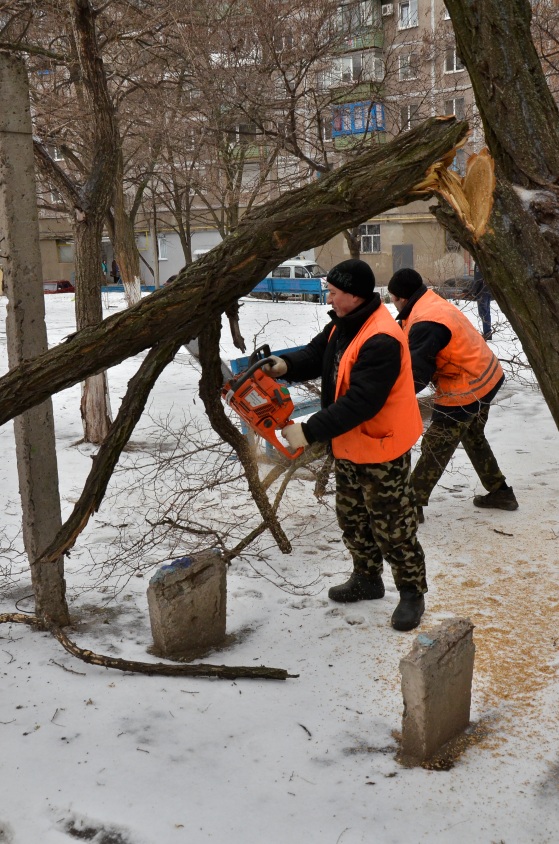 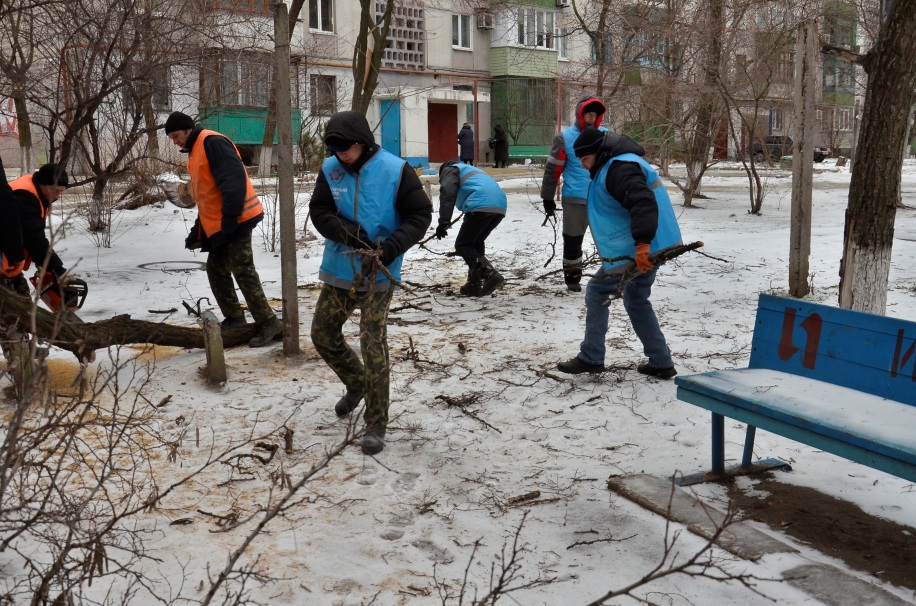 По 241 обращениям жителей, КСН и районных администраций с 27 января 2014 года начата реализация проекта по удалению аварийных деревьев и их кронированию (обрезке).
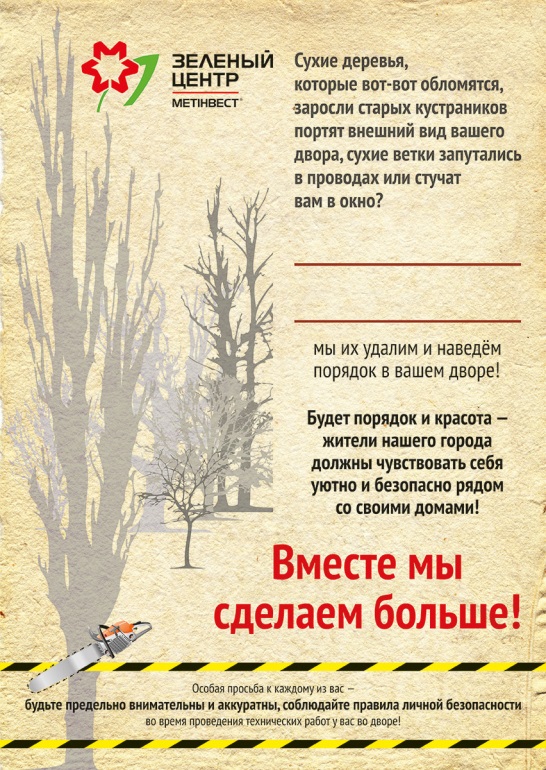 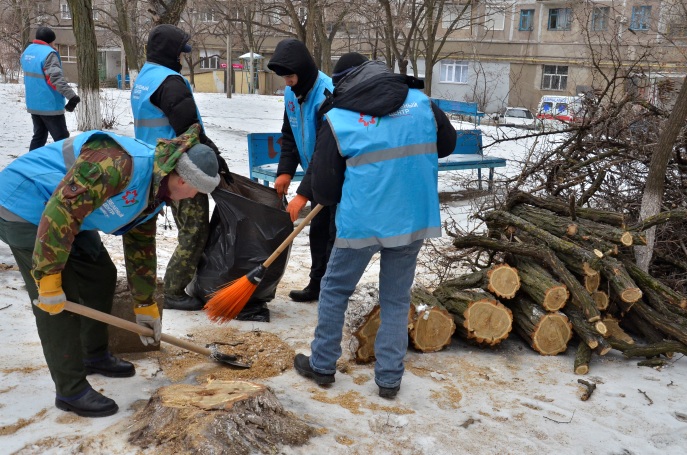 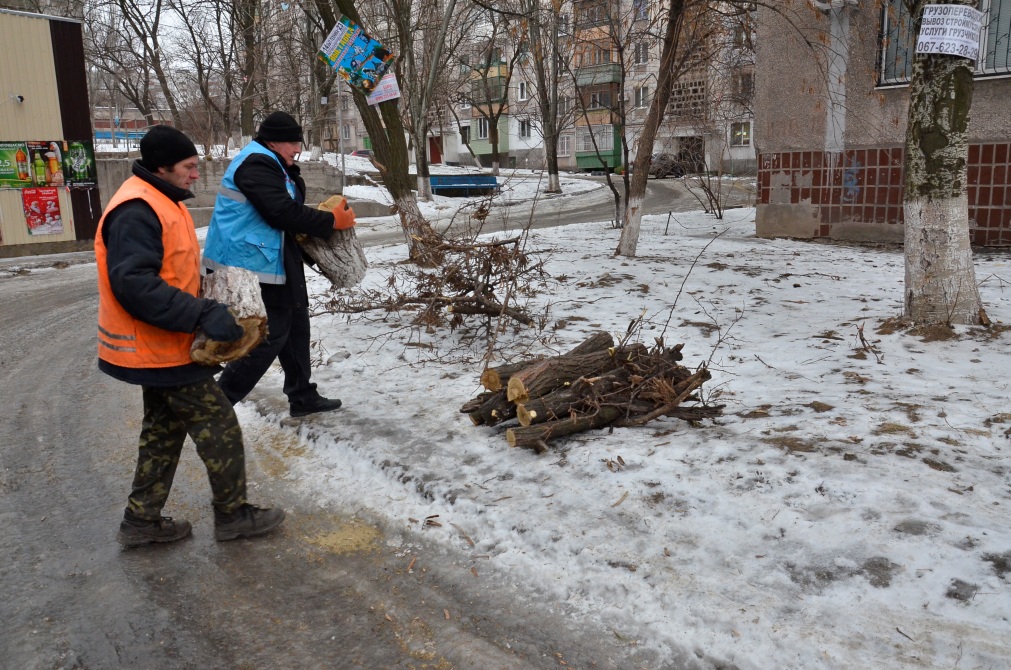 АВАРИЙНЫХ ВЕТОК ЗЕЛЁНЫХ НАСАЖДЕНИЙ
АВАРИЙНЫХ И СУХОСТОЙНЫХ ДЕРЕВЬЕВ
Договор на выполнение работ ЗЦМ заключает с коммунальным предприятием «Зеленого строительства» по согласованию с Мариупольским городским советом и при активном участии районных администраций.
128
заявок
113
заявок
140 деревьев
271 дерево
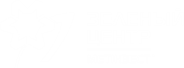 Проекты
ПРОЕКТ «ЗЕЛЕНЫЙ РОСТОК»
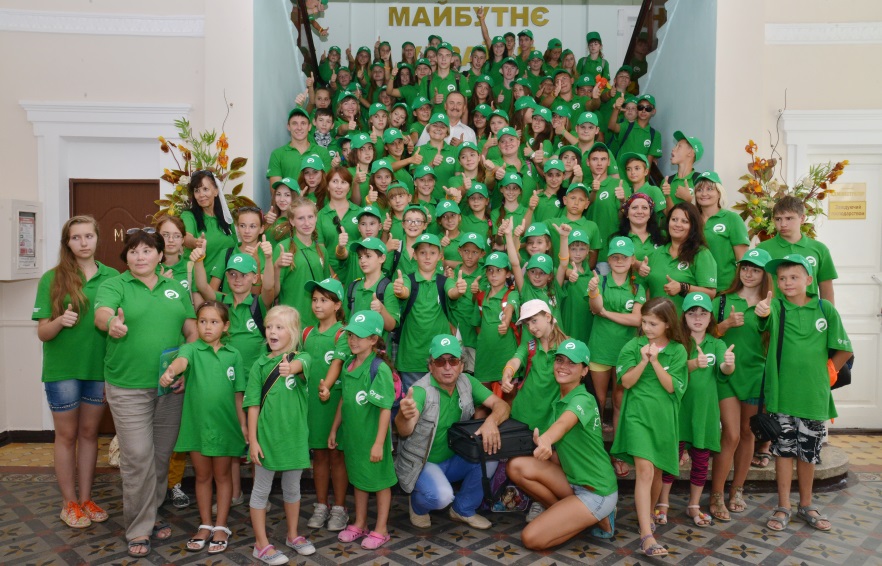 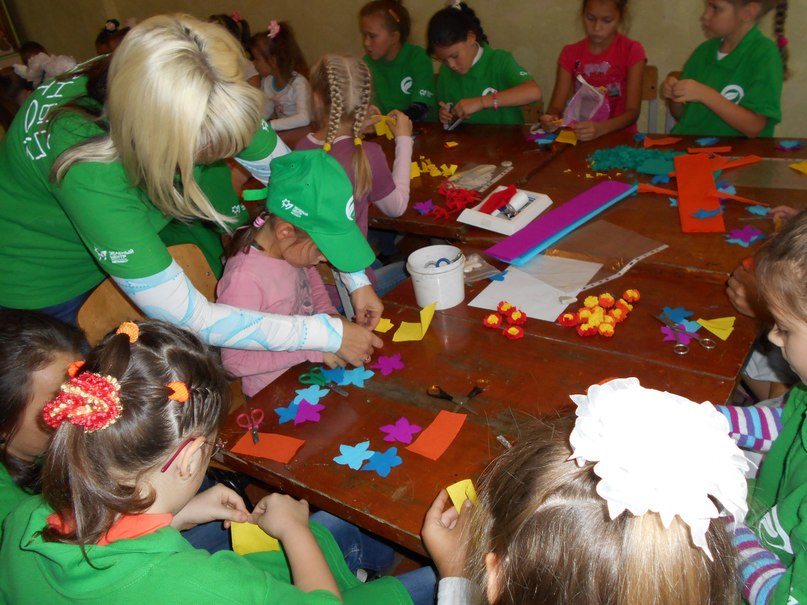 С целью всестороннего экологического воспитания юного поколения и развития практических навыков и умений, которые пригодятся детям  в дальнейшей жизни и профессиональной подготовке, по инициативе ЗЦМ и при поддержке Управления образования Мариупольского городского совета, Центров внешкольной работы по месту жительства, в Мариуполе стартовал проект «Зеленый росток».
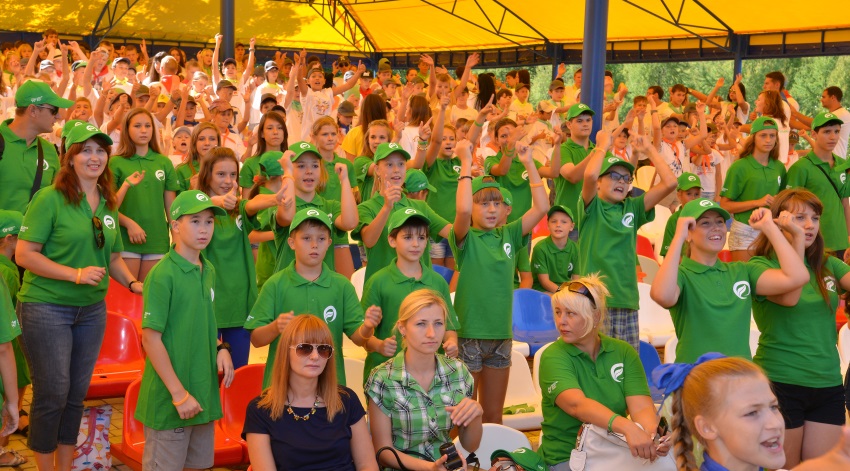 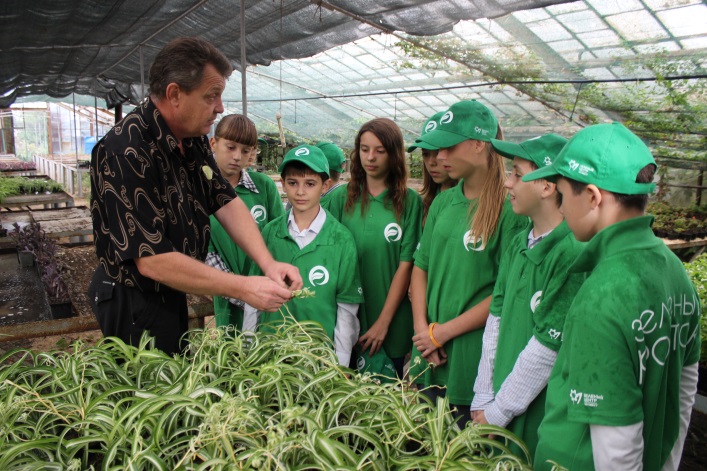 В 2014 ГОДУ ЗАНЯТИЯ ПО ПРОГРАММЕ ОРГАНИЗОВАНЫ В 10 КЛУБАХ
БЮДЖЕТ 2014г.:
200 тыс. грн
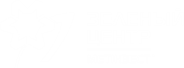 Проекты
ИЗДАНИЕ УЧЕБНИКА-МЕТОДИЧЕСКОГО ПОСОБИЯ
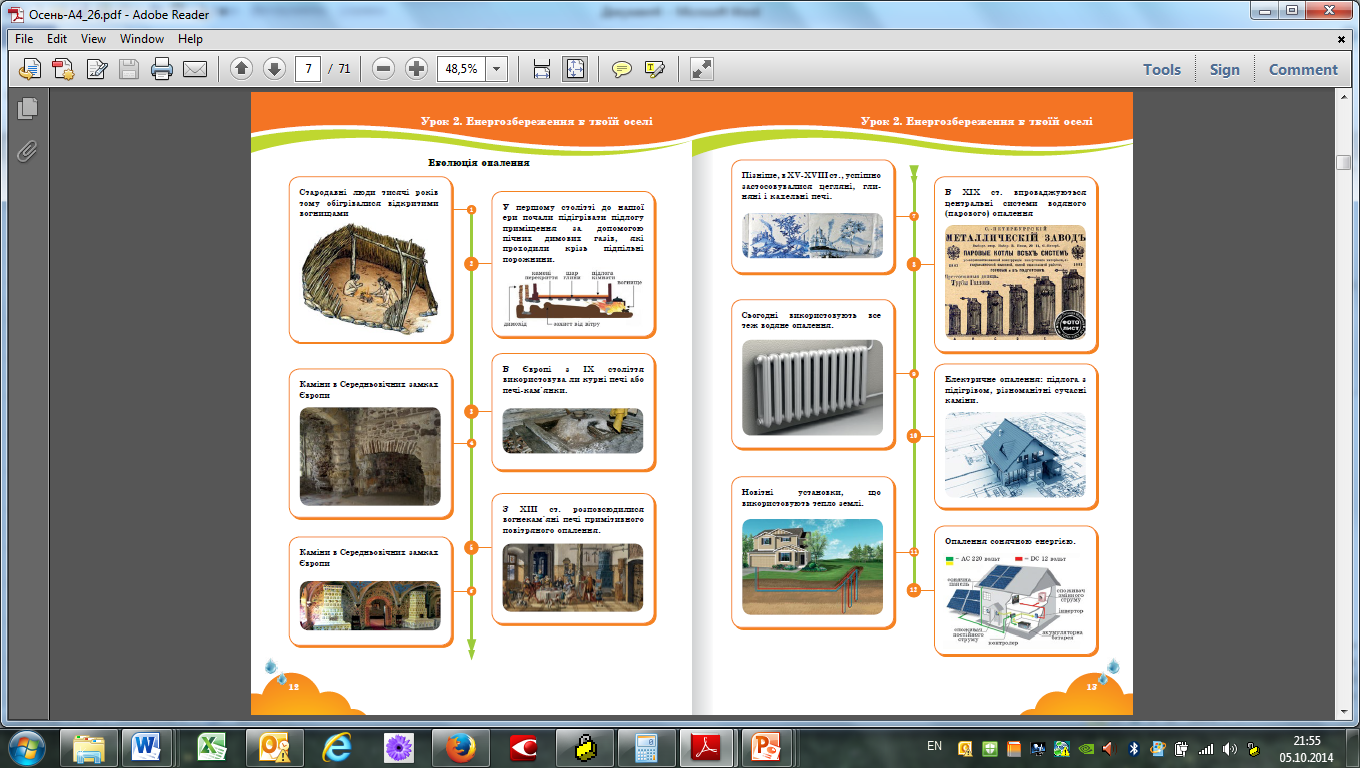 Издание предназначено для всех неравнодушных к проблеме окружающей среды возрасте 11-15лет и старше. В нем читатель найдет советы по бережному отношению к ресурсов, решения проблемы бытовых отходов, а также, как практически приобщиться к охране природы. Издание содержит перечень занятий с теоретическими, практическими и познавательно - развлекательными компонентами, соответствующие календарному учебному году.
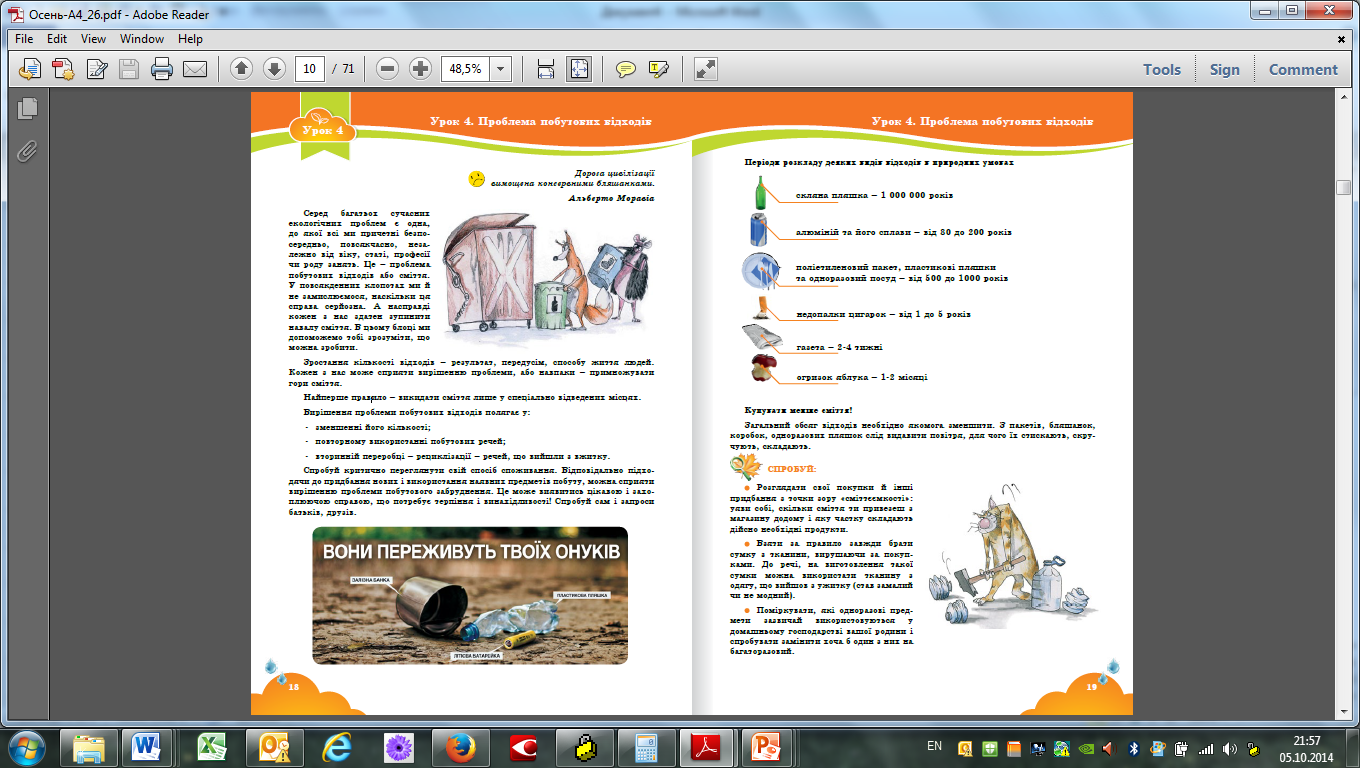 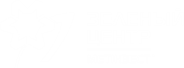 Проекты
СОВМЕСТНЫЙ ПРОЕКТ С ХАРЬКОВСКИМ НАЦИОНАЛЬНЫМ АГРАРНЫМ УНИВЕРСИТЕТОМ
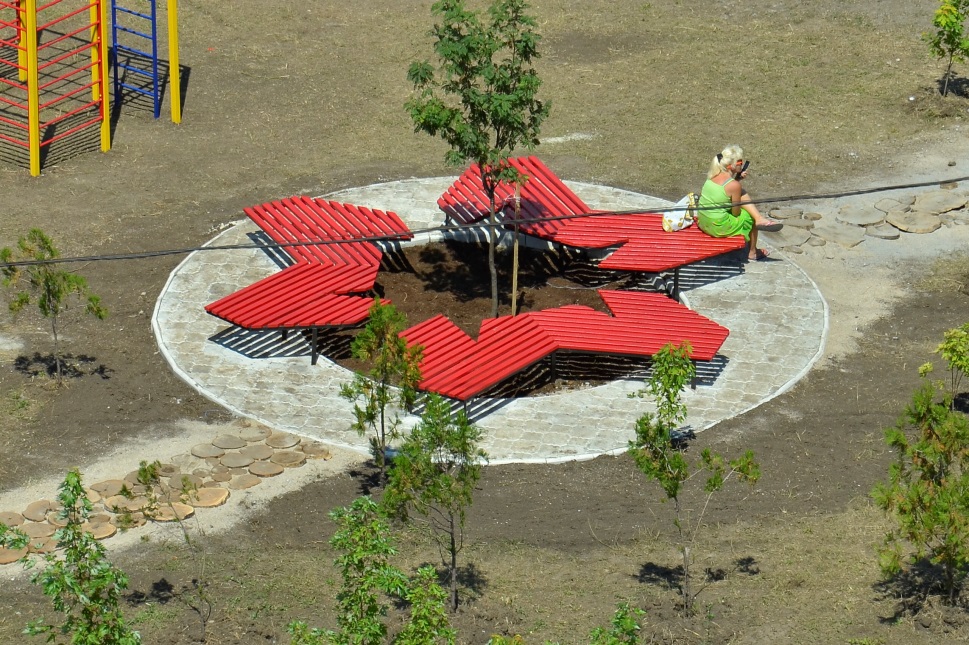 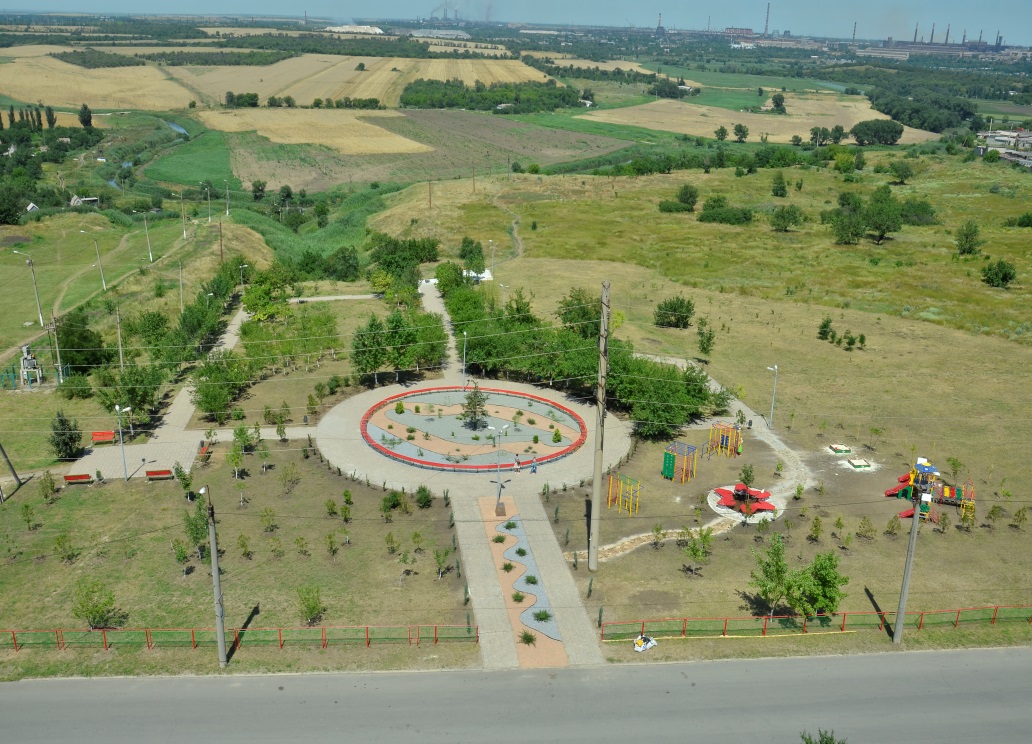 Мариупольский городской совет при финансовой поддержке «Зеленого центра Метинвест» совместно с Харьковским национальным аграрным университетом им. Докучаева планирует реализовать программу по разработке типовых проектов по благоустройству и озеленению придомовых территорий города Мариуполя.
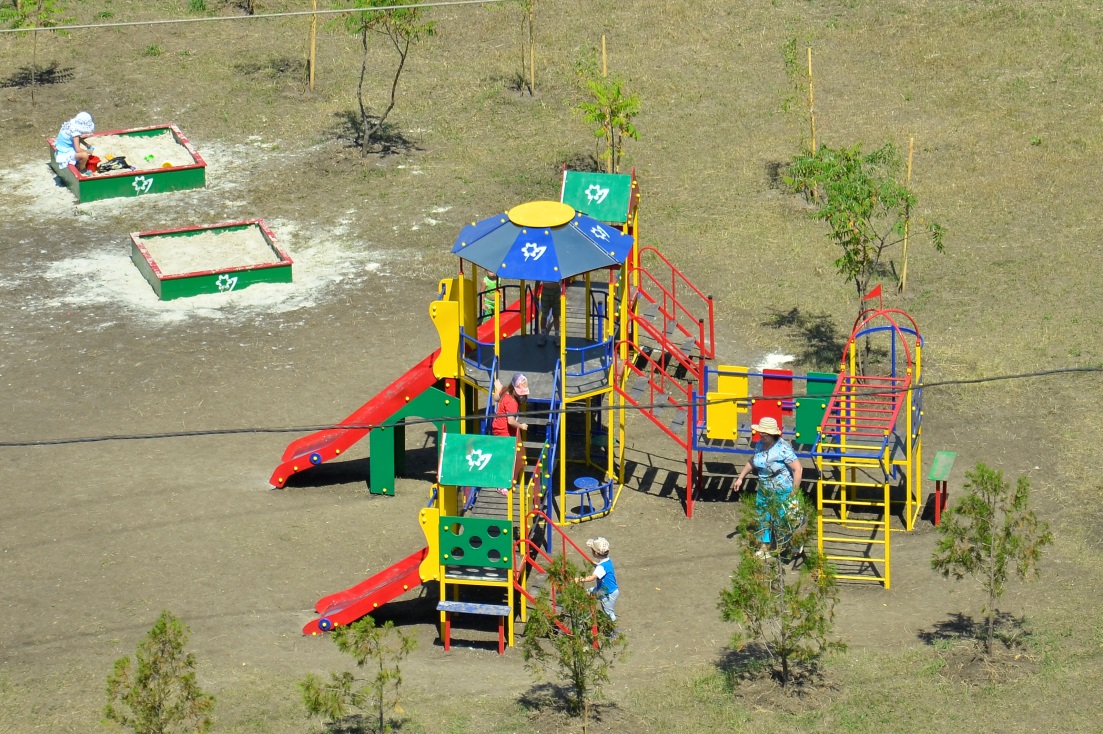 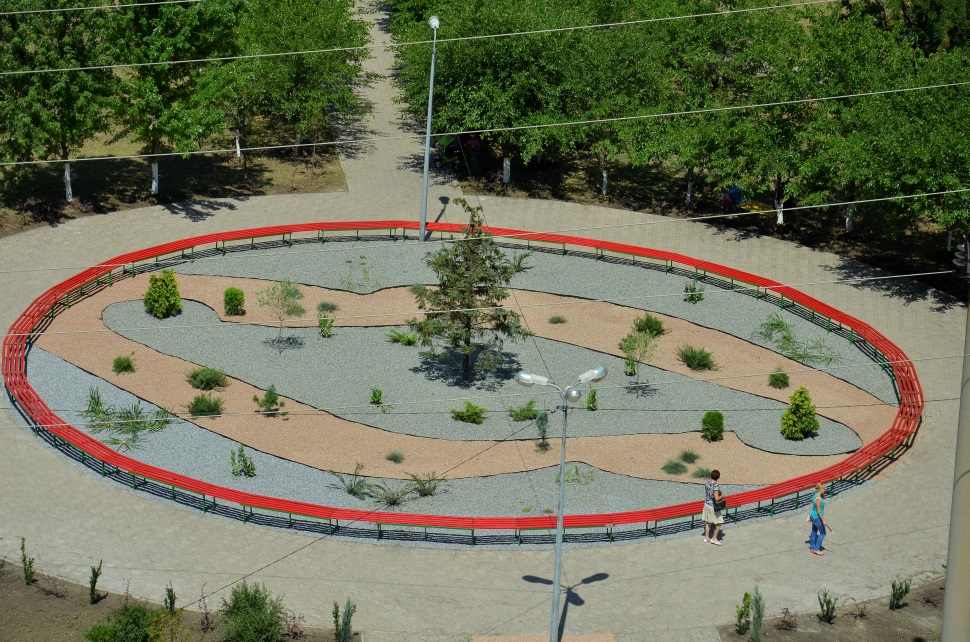 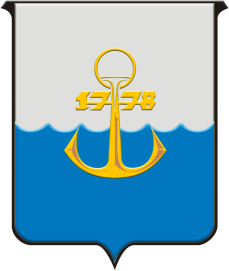 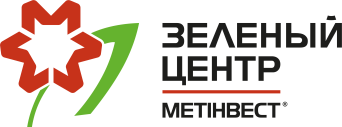 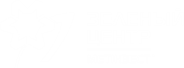 Проекты
ЭКСКУРСИИ НА КОМБИНАТЫ ЖИТЕЛЕЙ ГОРОДА
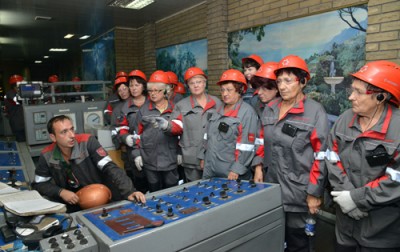 Проект «Экскурсии на комбинаты» совместный проект ЗЦМ, АС и ММКИ для общественности города с целью знакомства мариупольцев  с деятельностью промышленных предприятий, историей металлургических комбинатов, производственными мощностями, программами модернизации и техперевооружения, природоохранной деятельностью и т.д. 

 Проект, стартовавший в мае,  уже получил немало позитивных откликов от участников экскурсий. В их числе- члены общественной организации «Защита детей войны», ветераны АСи ММКИ. 

Проект рассчитан для  жителей города в возрасте от 18 до 65 лет.
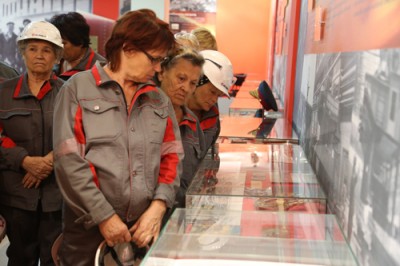 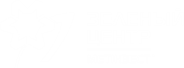 Проекты
ПРОЕКТ ПО БЛАГОУСТРОЙСТВУ СТУДЕНЧЕСКОГО ГОРОДКА ПГТУ
Как пример реализации проекта от членов горкома ЗЦМ.
По инициативе студенческого совета и профкома Приазовского государственного технического университета и поддержке «Зеленого центра Метинвеста» на территории студенческого общежития на ул. Апатова планируется реализовать проект «Зеленая площадка общежития №2»
На свободной территории площадью 65 м², принадлежащей ПГТУ, студенты намерены создать зеленую зону отдыха. 
Студенты самостоятельно примут участие в посадке саженцев, стройгруппа университета — укладке тротуарной плитки.
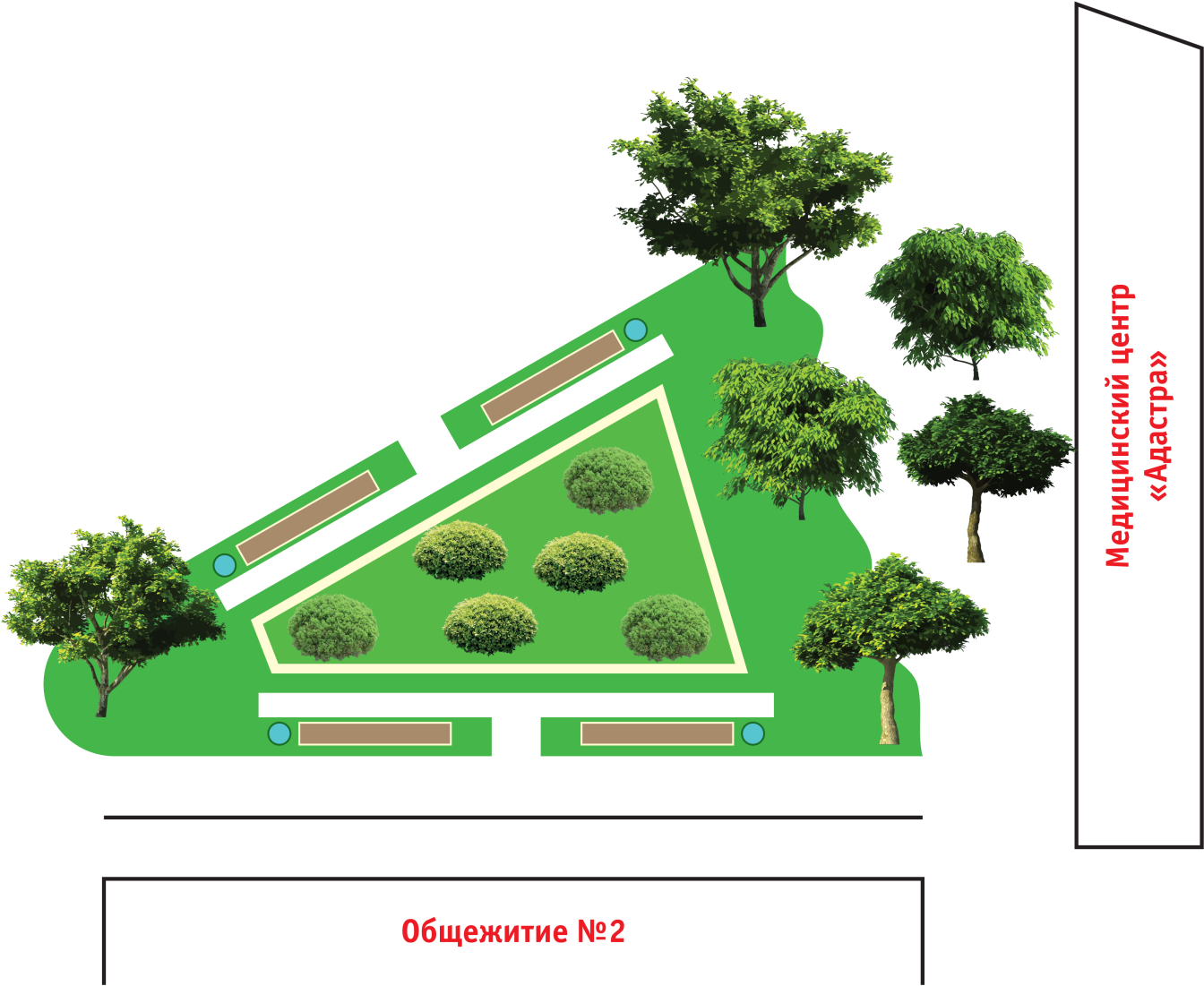 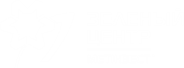 ИТОГИ РАБОТЫ ОБЩЕСТВЕННОГО СОЮЗА  
С НОЯБРЯ 2013 ПО СЕНТЯБРЬ 2014
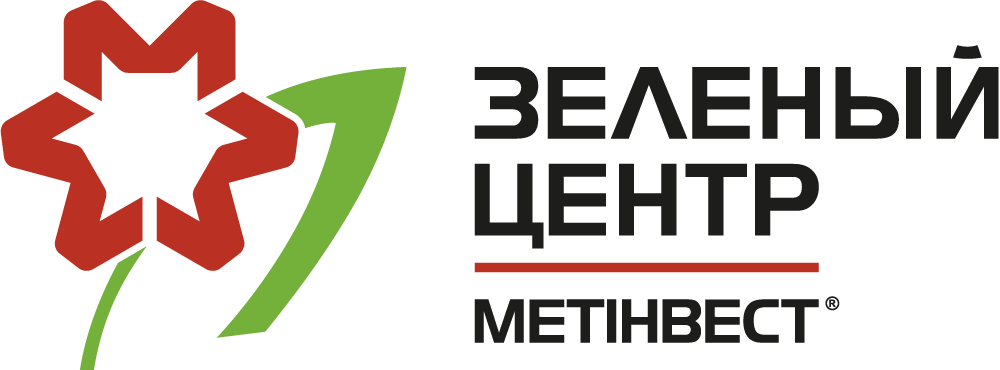 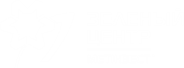 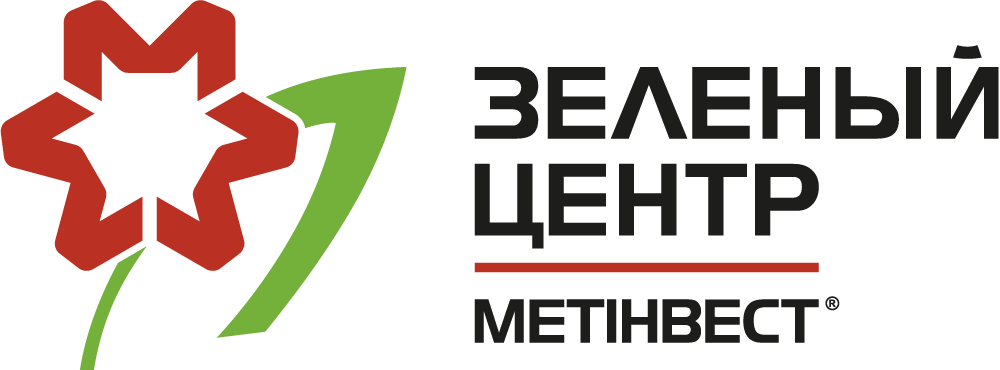 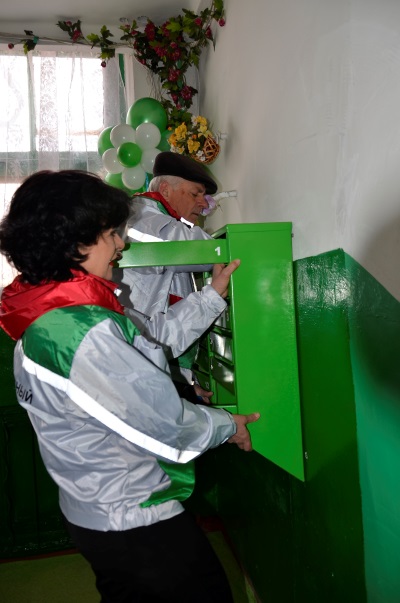 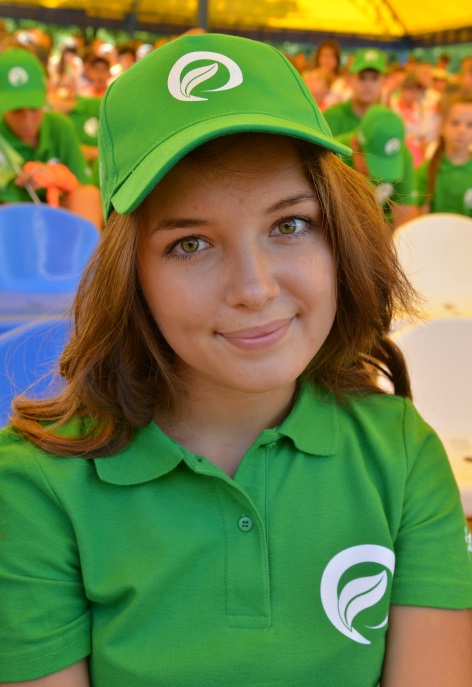 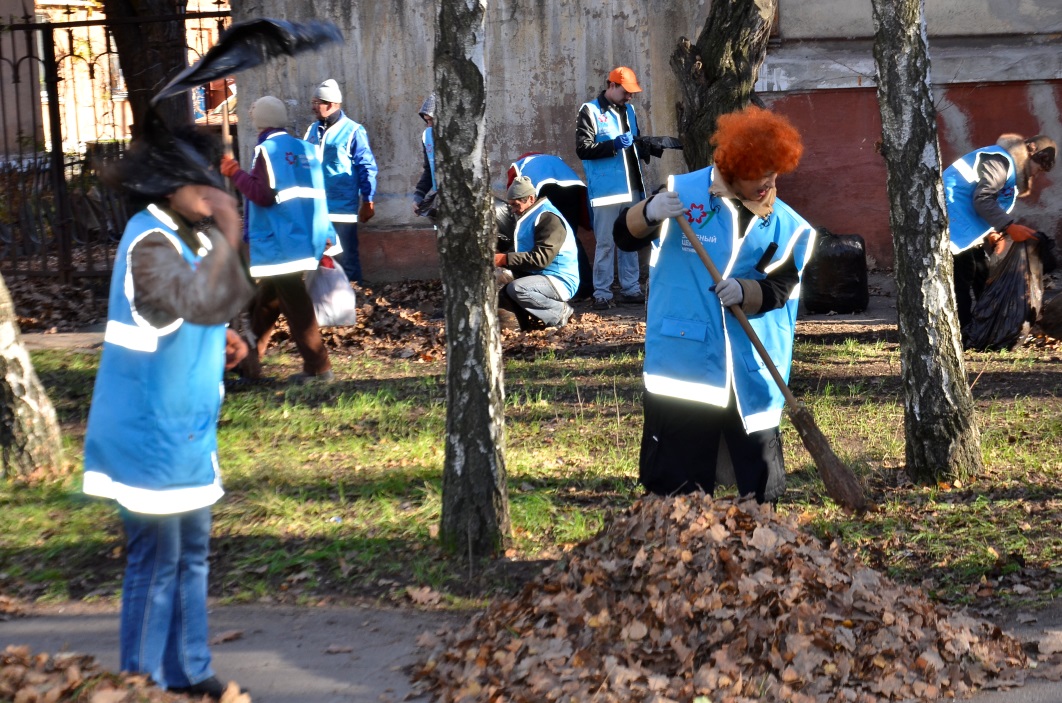 ВМЕСТЕ 
МЫ СДЕЛАЕМ 
БОЛЬШЕ!
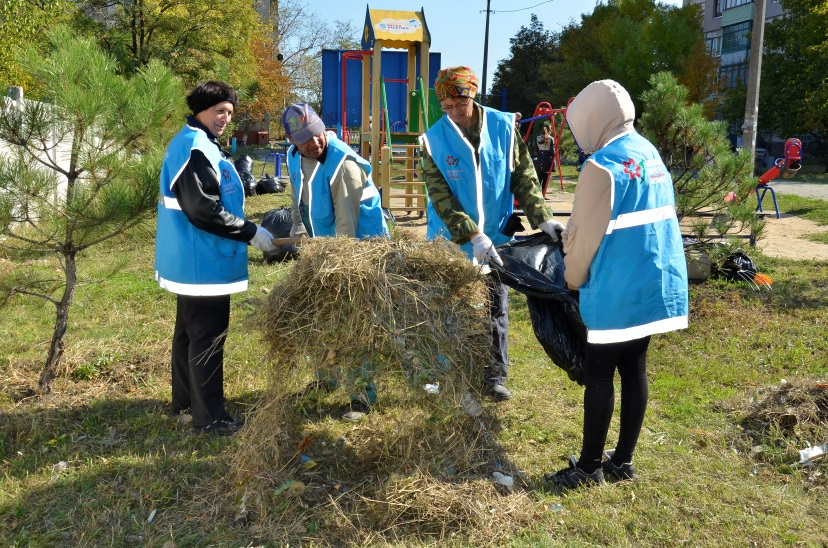 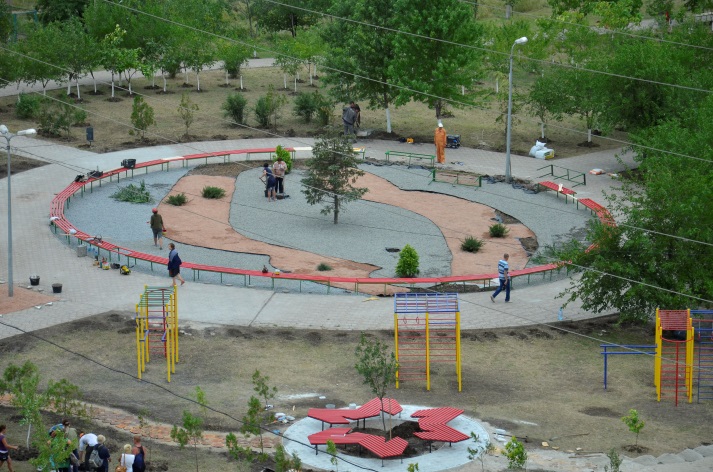 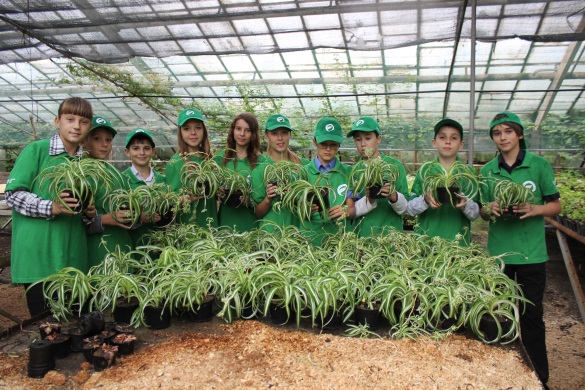 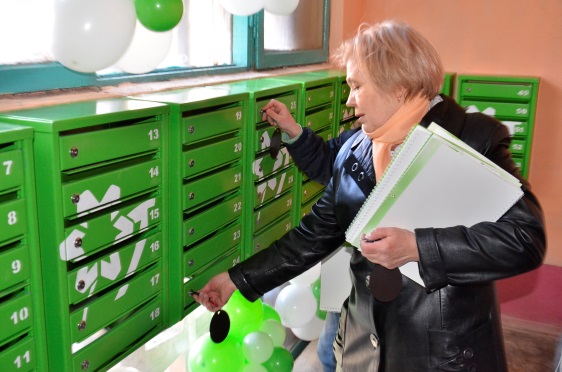 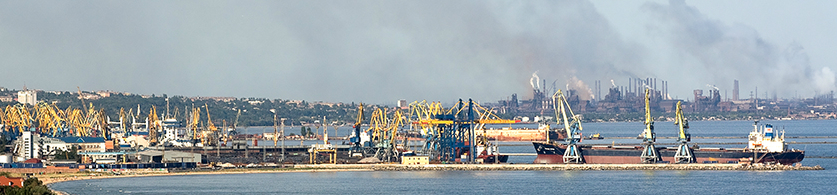 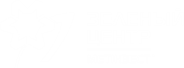